第３回データ運用検討分科会資料
資料7
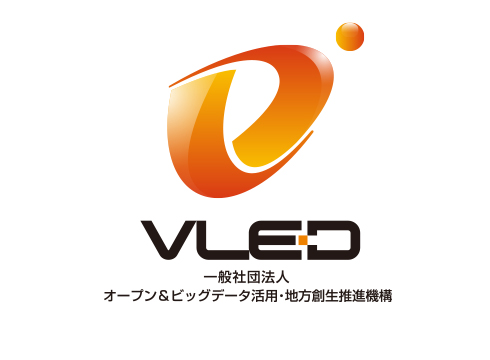 第3回分科会の論点
2017.01.20
第3回分科会の論点
１．道路通行規制情報の公開促進について
・公開に当たっての障壁（次頁参照）の解消
・官民データ活用推進基本法に基づく計画への位置付け

２．公開内容の共通化について
・既存の公開内容に基づく共通化の方向性
・共通語彙基盤の活用（用語等について）

３．APIによる公開促進と共通化について
・APIで公開することの意義・必要性の理解促進
・開発者との対話
・APIによる公開を支援するサービス事業者の育成（Mashapeなど）
・内閣官房が今年度作成中の政府機関向けAPIガイドとの整合

４．公開データの活用促進について
・データ保有者（自治体等）と活用事業者の対話やマッチングなど
2